Hospital-Based Navigation: A Tool for Linking to Residential Treatment
Sophie Zhai, BA
November 14, 2024
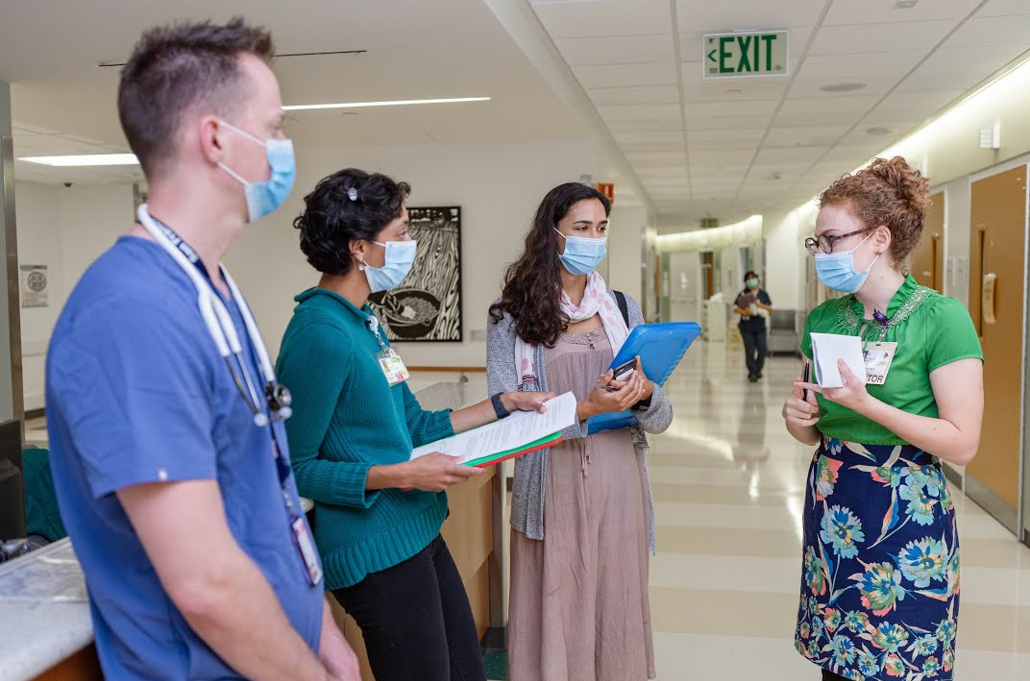 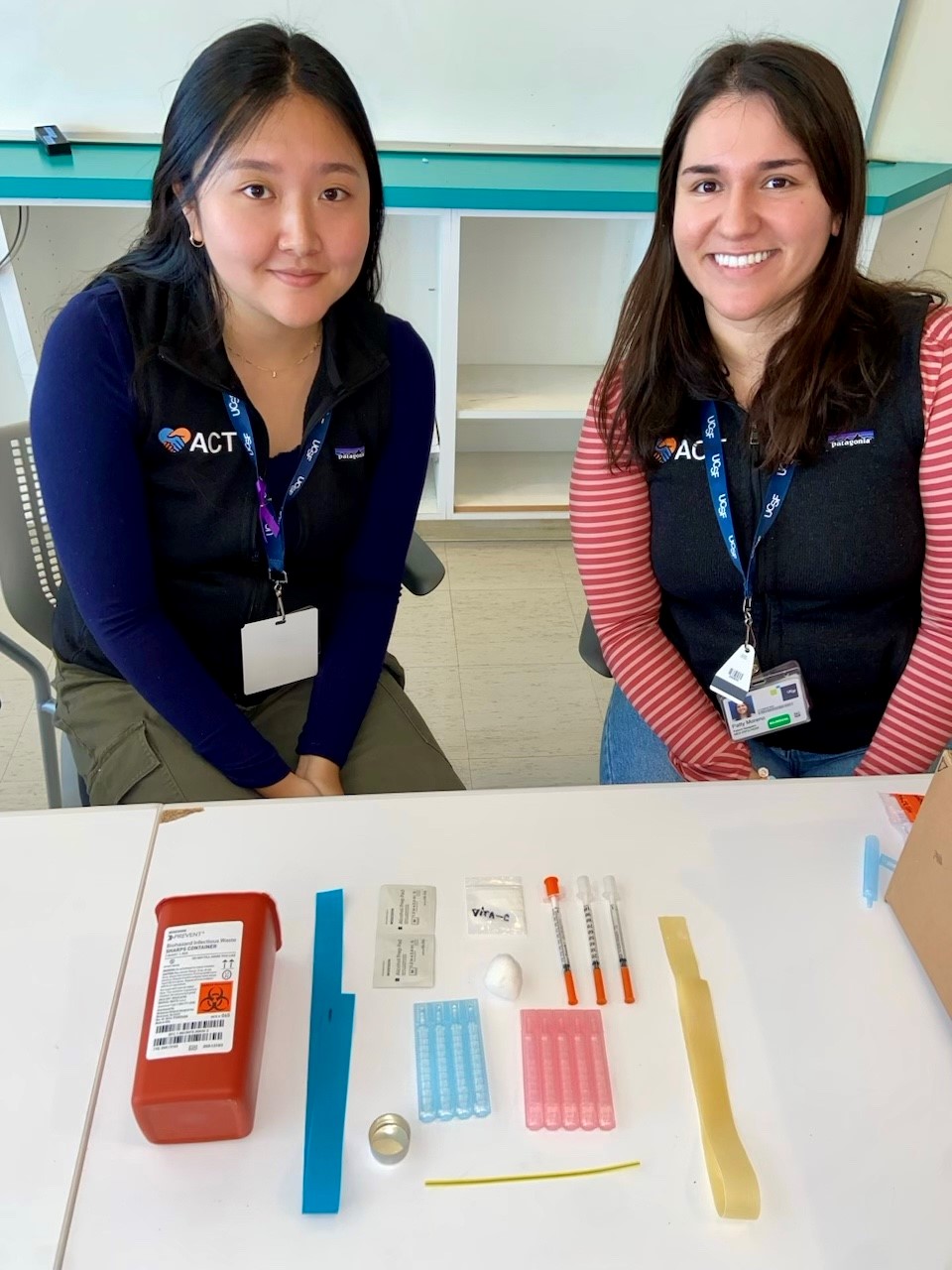 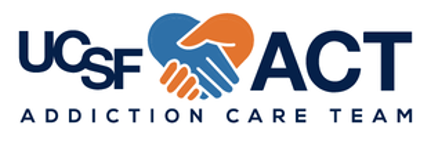 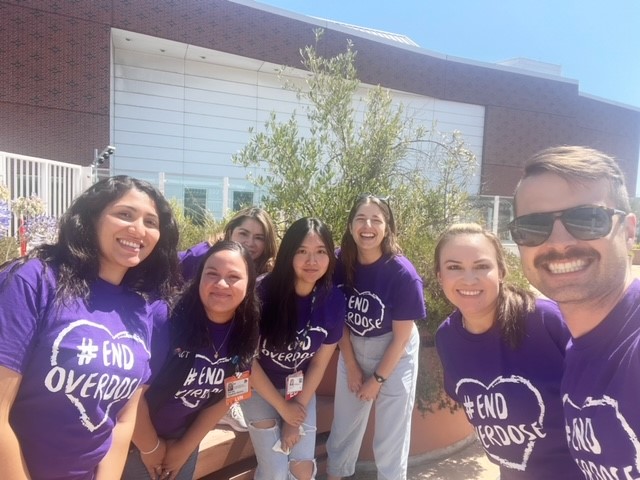 Nothing to 
disclose
2
Hospital-Based Navigation: A Tool for Linking to Residential Treatment
[Speaker Notes: Ask a question for the audience – Before I dive into the presentation, I wanted to ask you to raise your hand if you are currently a patient navigator, social worker, or anyone who works in care coordination?
Keep your hands raised. For everyone else – please raise your hand if you work on a team with someone who helps link patients to care.]
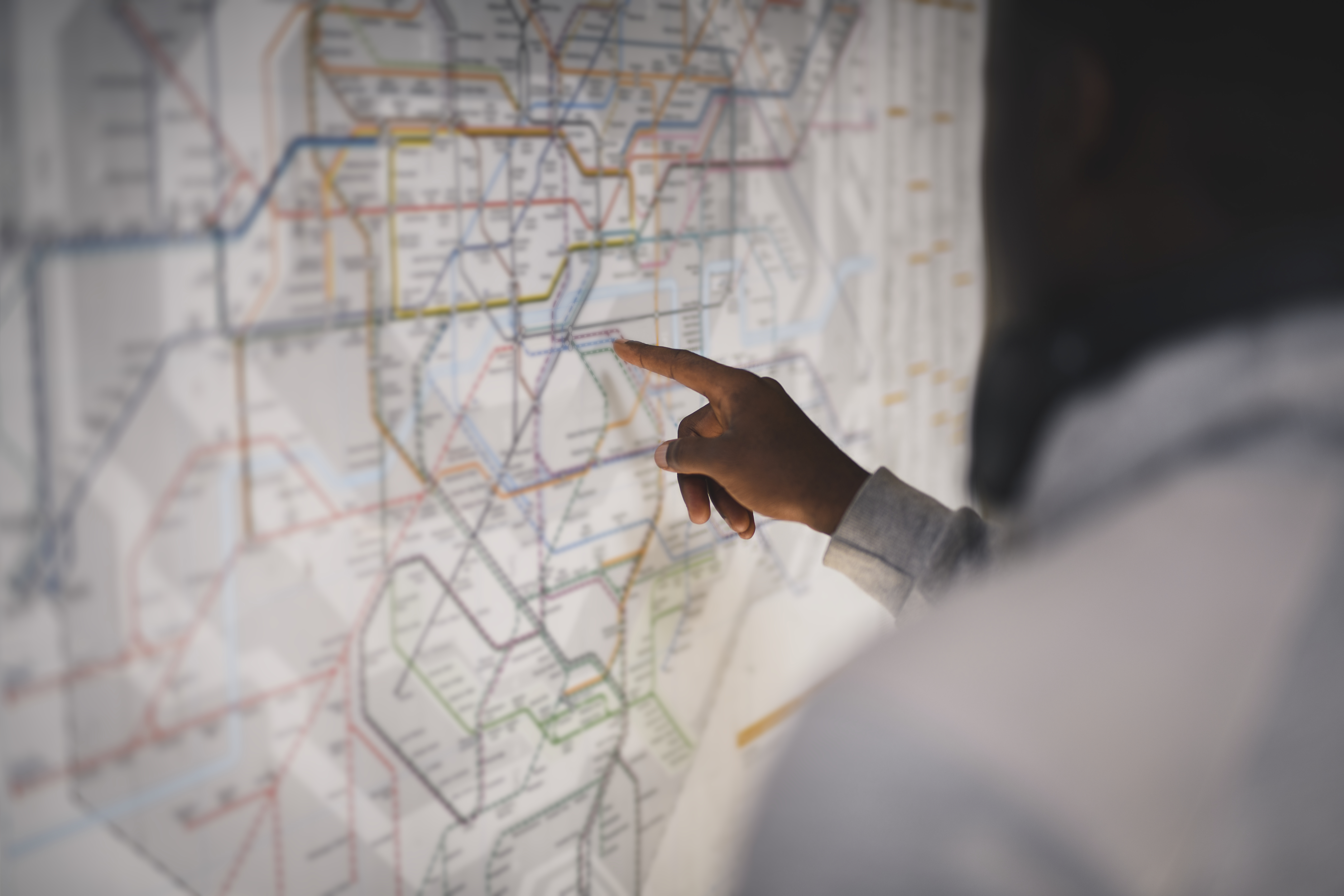 Objectives
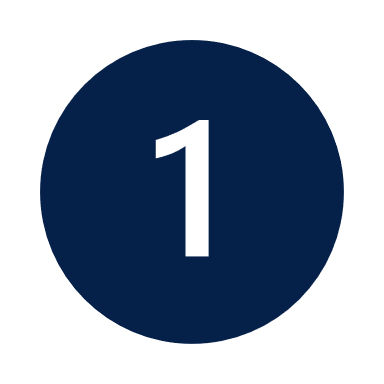 Describe hospital-based navigation
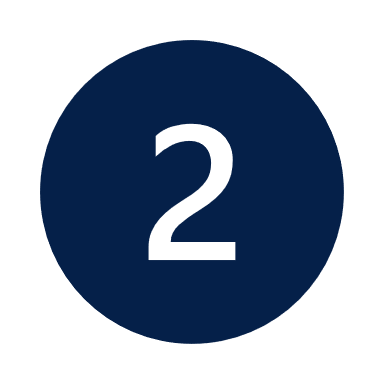 Identify challenges with treatment navigation
Reflect on the role navigation could play in your institution
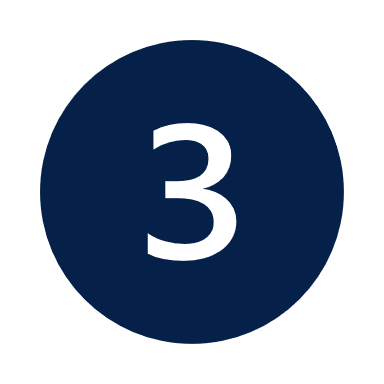 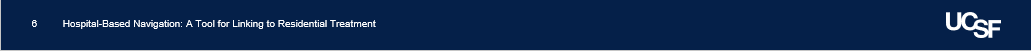 Hospital-Based Navigation: A Tool for Linking to Residential Treatment
3___
[Speaker Notes: Learning Objectives]
Overdoses are at an all-time high
1 in 10 people with SUD receive treatment
107,543 deaths
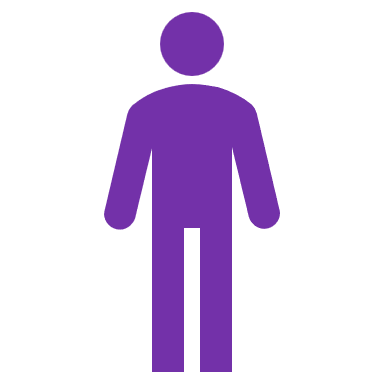 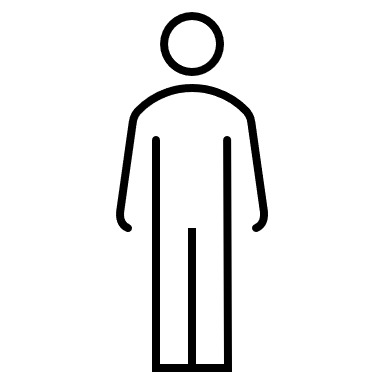 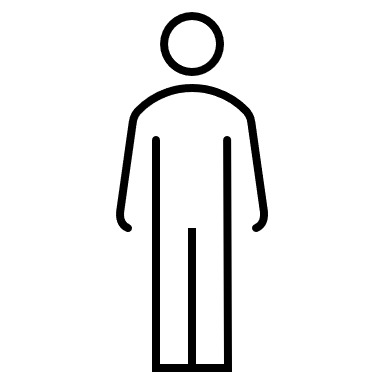 Overdose deaths
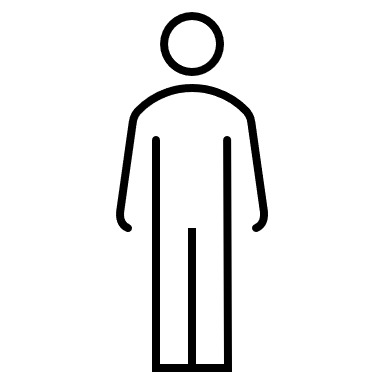 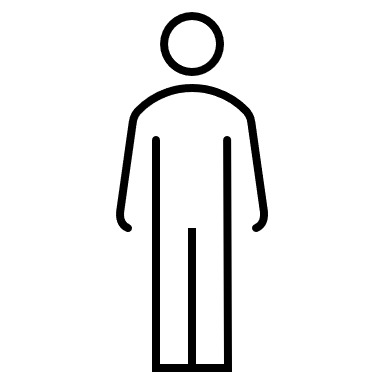 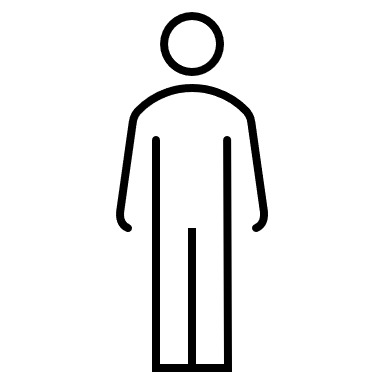 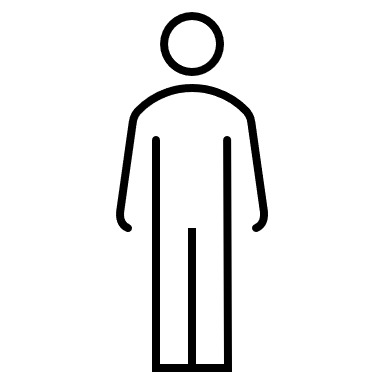 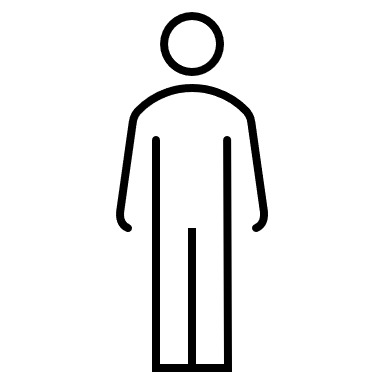 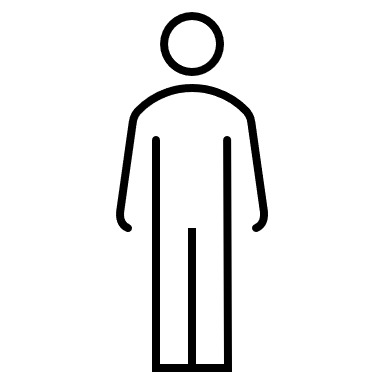 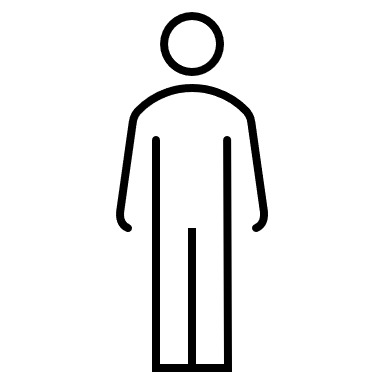 2023
Year
4
Hospital-Based Navigation: A Tool for Linking to Residential Treatment
[Speaker Notes: References
2023 numbers]
What do we know about patient navigation?
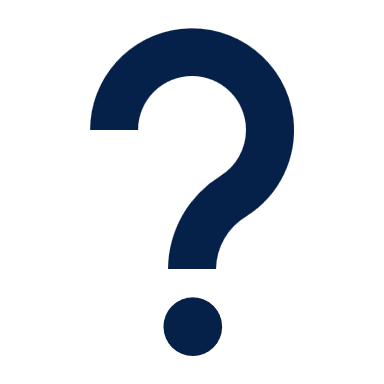 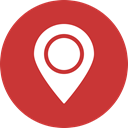 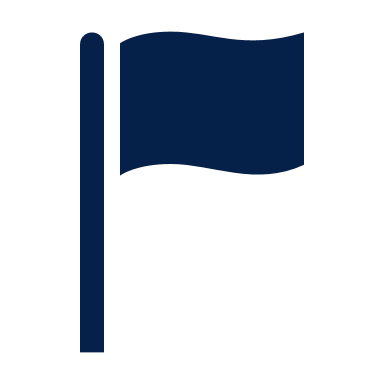 SFGH
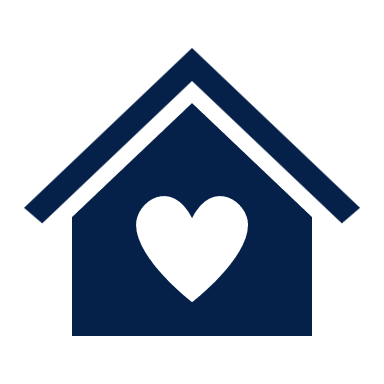 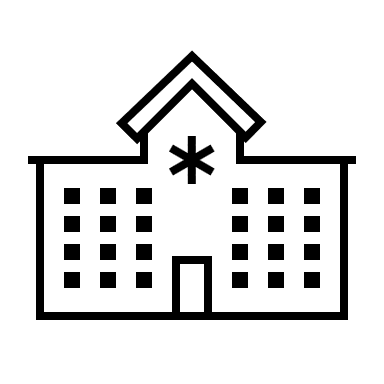 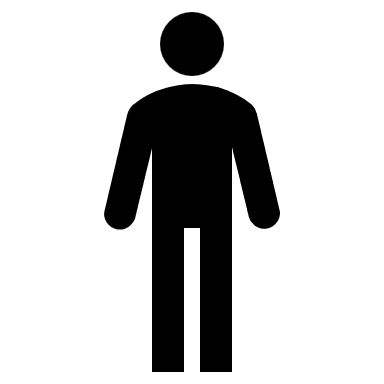 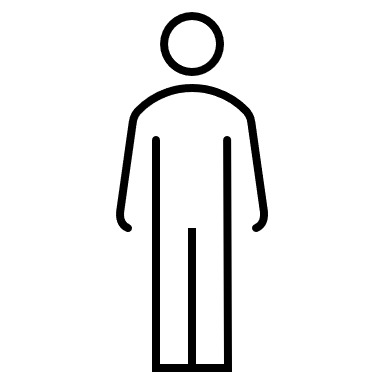 Increased 
engagement 
with addiction 
services
5
Hospital-Based Navigation: A tool for Linking to Residential Treatment
[Speaker Notes: Where is navigation effective
In what ways can navigation assist with bridging gaps in care]
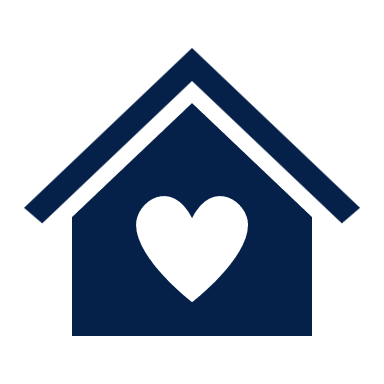 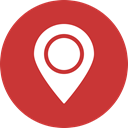 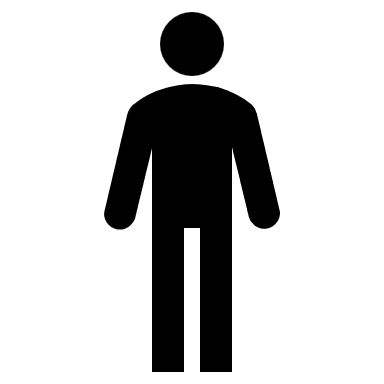 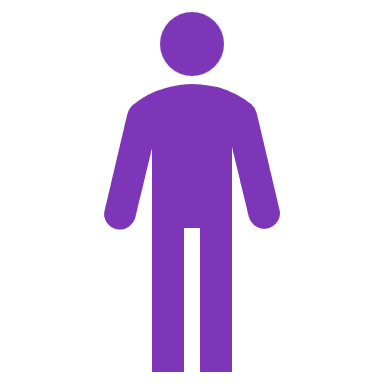 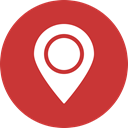 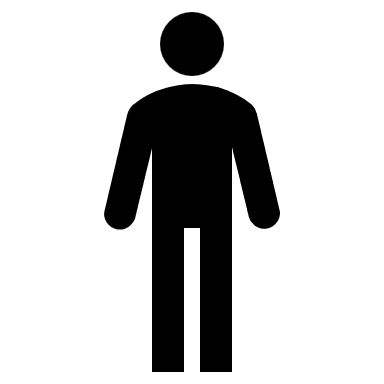 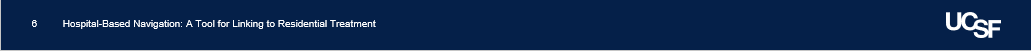 6
Presentation Title
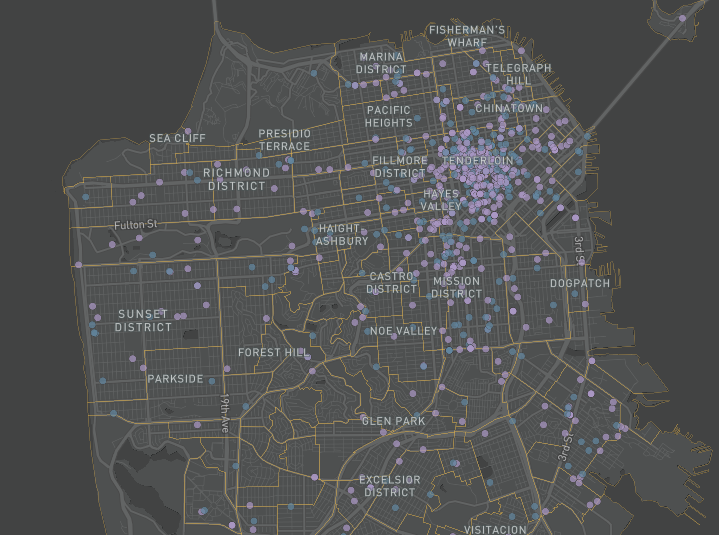 11
Free or publicly funded programs in San Francisco
3
Out-of-county or privately funded programs
7
Hospital-Based Navigation: A Tool for Linking to Residential Treatment
How effective is hospital-based navigation in linking to residential treatment?
8
Hospital-Based Navigation: A Tool for Linking to Residential Treatment
Methods: Data & Inclusion
Inclusion Criteria
Retrospective chart review for 206 hospital encounters between April - December 2023
Age ≥18
Met DSM-5 criteria for SUD
Expressed interest in residential treatment
Screened by ACT Patient Navigators
9
Hospital-Based Navigation: A Tool for Linking to Residential Treatment
[Speaker Notes: 184 unique patients]
Methods: Sub-Questions
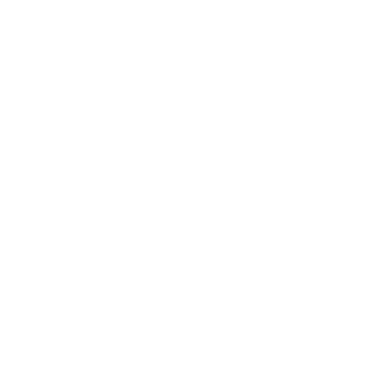 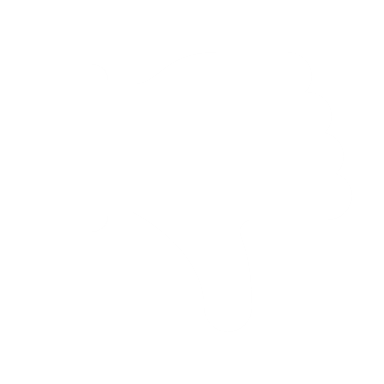 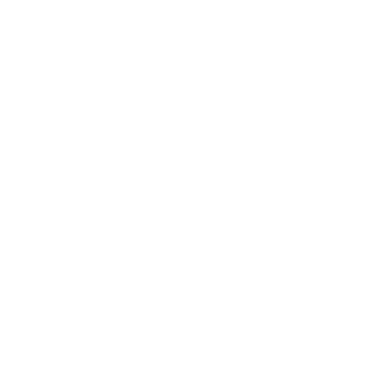 Who’s linking to residential treatment?
Why are patients unable to link?
Who’s interested in residential treatment?
10
Hospital-Based Navigation: A Tool for Linking to Residential Treatment
[Speaker Notes: 184 unique patients]
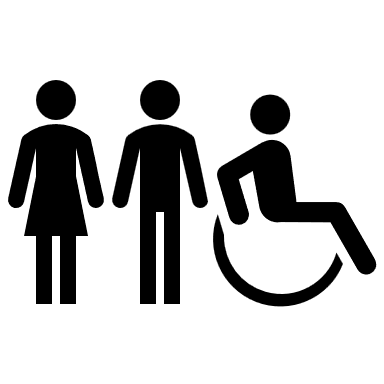 Study Population (N = 206)
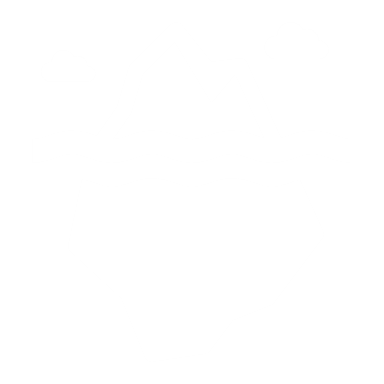 11
Hospital-Based Navigation: A Tool for Linking to Residential Treatment
Residential Treatment Linkage Rate
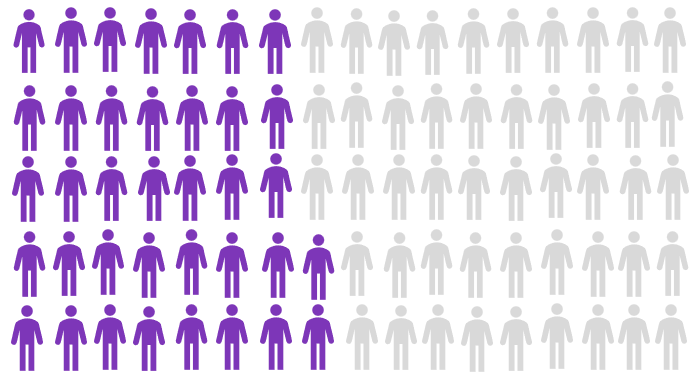 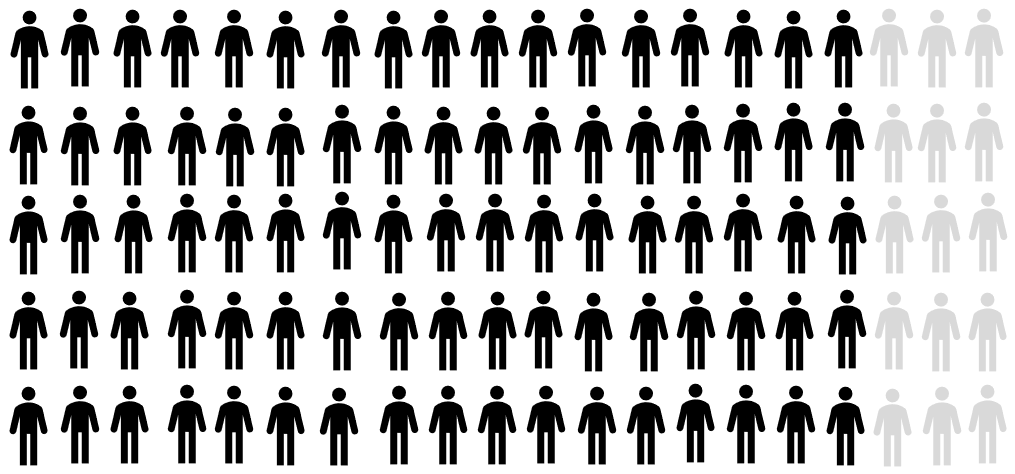 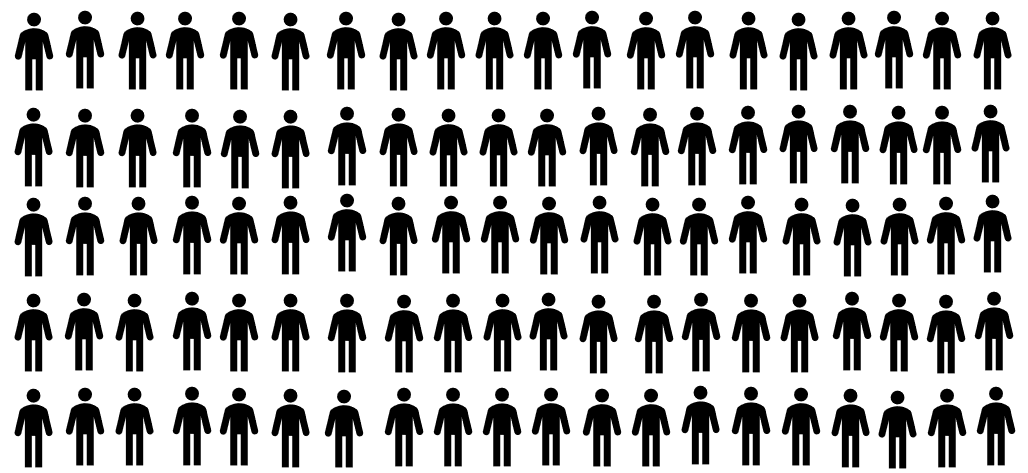 15%
 decided not to 
pursue treatment
after ACT
43% 
linked to treatment 
directly after discharge
12
Hospital-based Navigation: A Tool for Linking to Residential Treatment
Overall Linkage Rate
43%
Demographic Characteristics
No significant difference in linkage rates between groups
Residential Treatment Linkage Rate (%)
13
Hospital-Based Navigation: A Tool for Linking to Residential Treatment
Reasons for Non-Linkage (N = 99)
14
Hospital-Based Navigation: A Tool for Linking to Residential Treatment
[Speaker Notes: Color code figurines
Test 18-24 pt at minimum Sans Seraf
Take Home point slides]
Discussion & Conclusion
Expansion is needed to meet the demand for residential treatment
Navigation is effective among a population with high biopsychosocial complexity
People with 
co-occurring conditions face treatment gaps
15
Hospital-Based Navigation: A Tool for Linking to Residential Treatment
[Speaker Notes: Mental health & physical conditions]
Surveillance Bias
Limitations
&
Challenges
Long-term Treatment Outcomes
Different Treatment Landscapes
16
Hospital-Based Navigation: A Tool for Linking to Residential Treatment
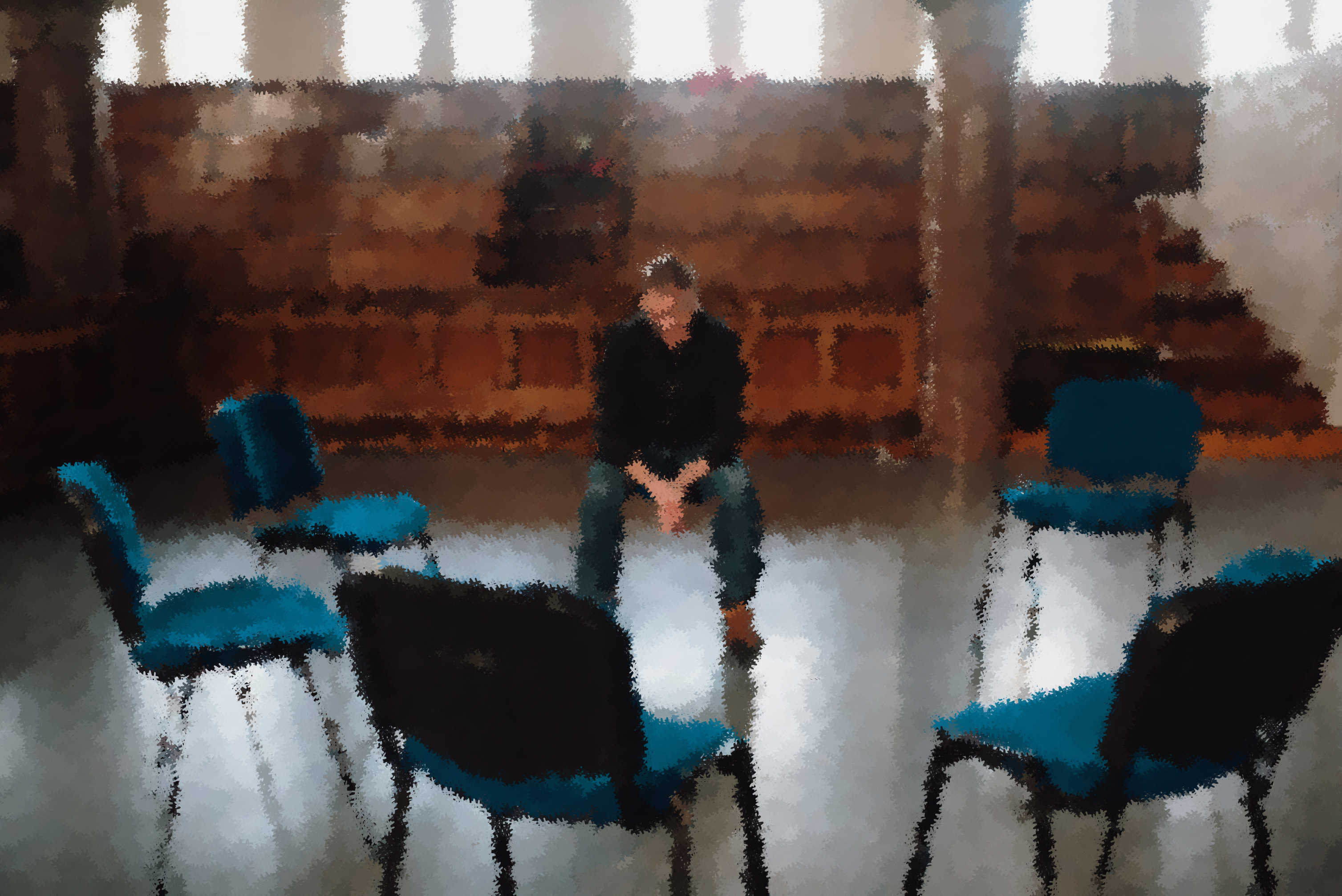 Thank You
&
Questions
17
Hospital-Based Navigation: A Tool for Linking to Residential Treatment